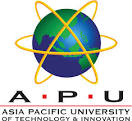 Business Intelligence System
CT048-3-M
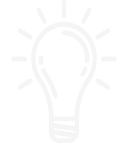 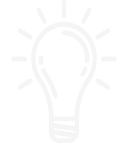 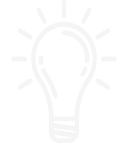 Q and A
Delivery
Introduction
Week 1 – Module Introduction
Module Lecturer:
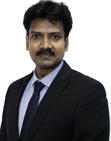 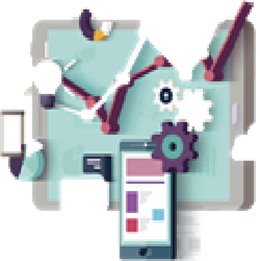 Dr. M. Selvakumar Samuel
selvakumar@staffemail.apu.edu.my
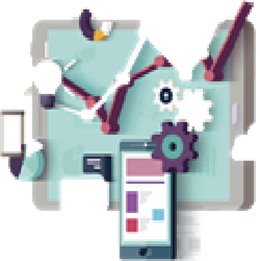 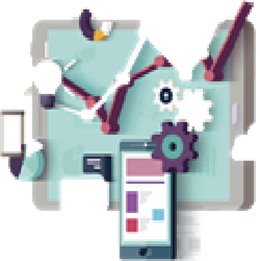 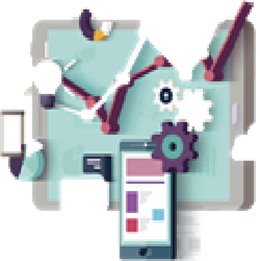 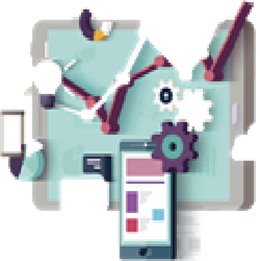 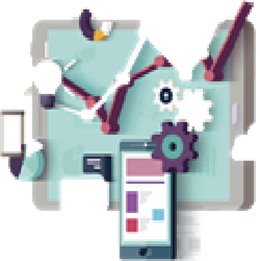 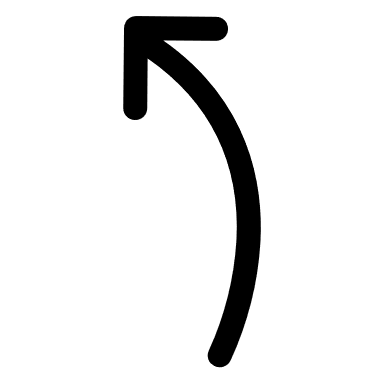 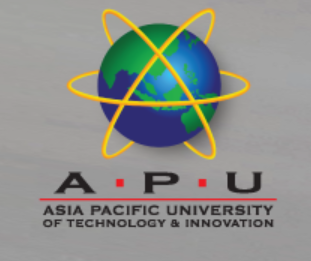 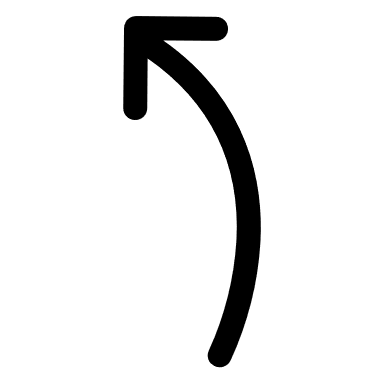 Data Science and BDA
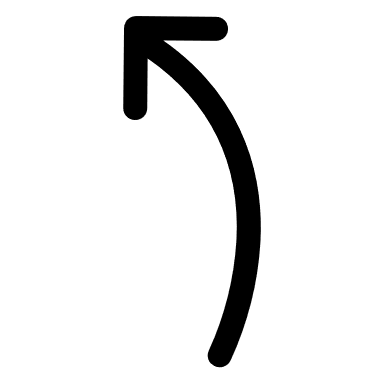 Science
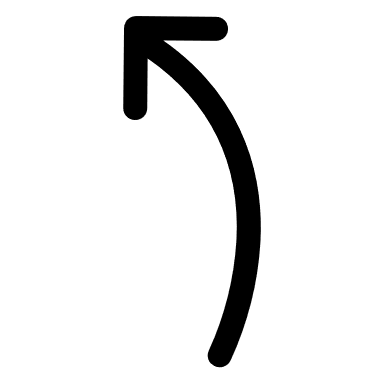 Data Science
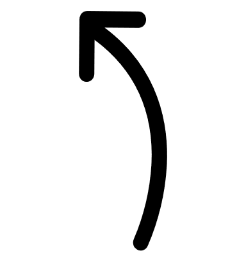 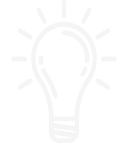 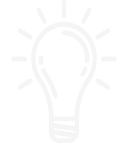 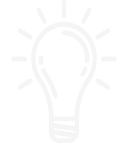 Q and A
Delivery
Introduction
Engineering
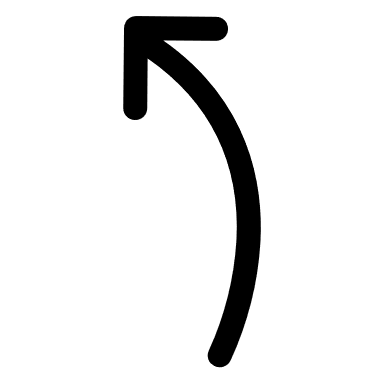 Data Engineering
Technology
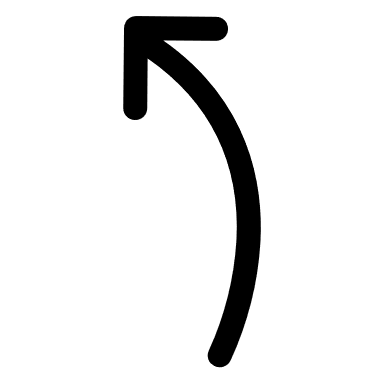 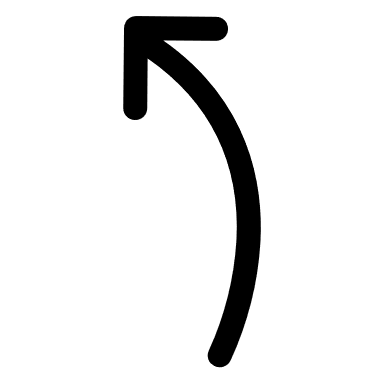 Big Data Analytics
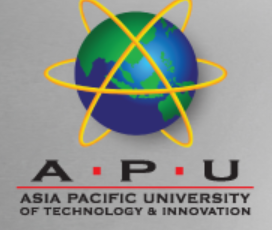 A brief history of BI
In 1865, Richard Millar Devens presented the phrase “Business Intelligence” (BI) in the Cyclopædia of Commercial and Business Anecdotes.
He was using it to describe how Sir Henry Furnese, a banker, profited from information by gathering and acting on it before his competition. 
More recently, in 1958, an article was written by an IBM computer scientist named Hans Peter Luhn, describing the potential of gathering Business Intelligence (BI) through the use of technology.
BIS Introduction
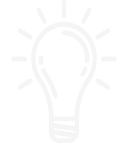 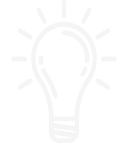 Q and A
Delivery
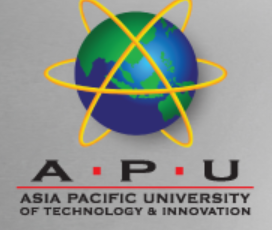 A brief history of BI
In 1968, only individuals with extremely specialized skills could translate data into usable information.
Many historians suggest the modern version of Business Intelligence evolved from the Decision Support System database. 
The number of BI vendors grew in the 1980s, as business people discovered the value of Business Intelligence.
An assortment of tools were developed during this time, with the goal of accessing and organizing data in simpler ways.
BIS Introduction
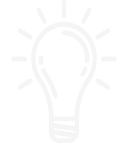 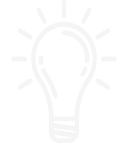 Q and A
Delivery
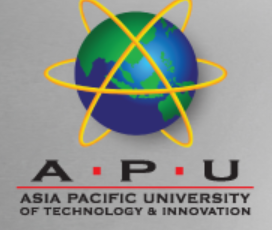 A brief history of BI
Business Intelligence, as a technological concept, began shortly after the 1988 international conference, The Multiway Data Analysis Consortium, held in Rome.
A large number of BI businesses started up in response to the conference’s conclusions, with each new business offering new BI tools
During this period, there were two basic functions of BI: producing data and reports, and organizing and visualizing it in a presentable way.
BIS Introduction
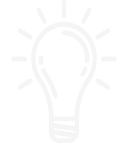 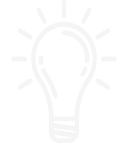 Q and A
Delivery
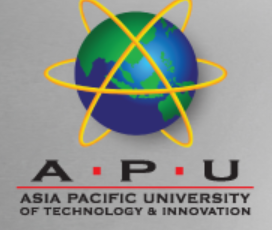 A brief history of BI
In the late 1990s and early 2000s, BI services began providing simplified tools, allowing decision makers to become more self-sufficient.
The tools were easier to use, provided the functionality needed, and were very efficient.
Business people could now gather data and gain insights by working directly with the data.

Source: https://www.dataversity.net/brief-history-business-intelligence/#
BIS Introduction
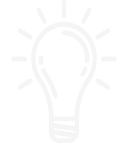 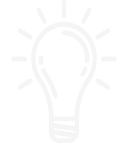 Q and A
Delivery
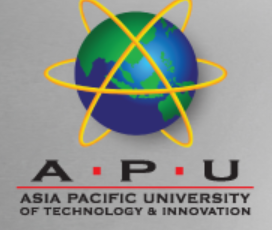 Business Intelligence System
BIS is an umbrella term that combines people, processes, architectures, tools, databases, analytical tools, applications, and methodologies

BIS is a content-free expression, so it means different things to different people
BIS Introduction
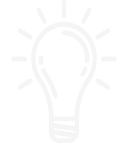 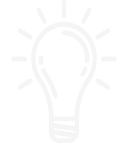 Q and A
Delivery
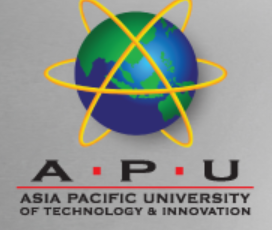 Business Intelligence System…
Business Intelligence (BI) is providing decision makers with valuable information and knowledge by leveraging a variety of sources of data as well as structured and unstructured information. (Sabherwal 2007, 2008)

BIS helps transform data, to information (and knowledge), to decisions, and finally to action.
BIS Introduction
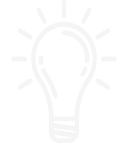 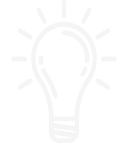 Q and A
Delivery
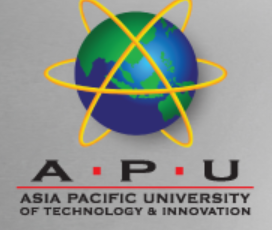 BIS Introduction
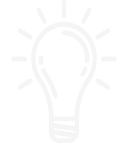 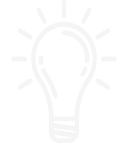 Q and A
Delivery
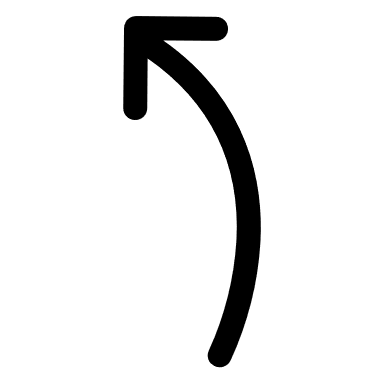 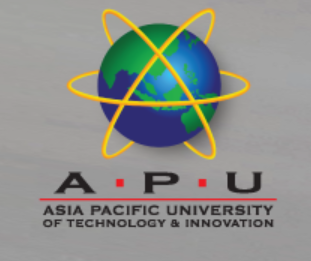 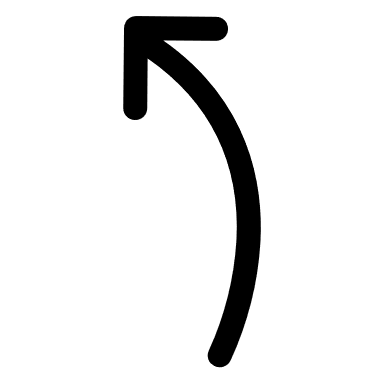 Business Intelligence System
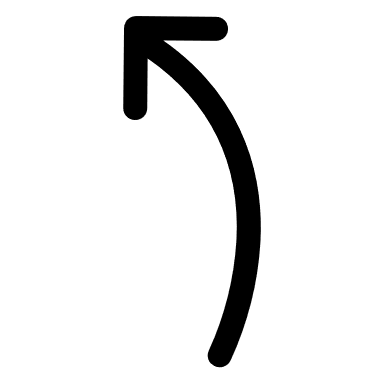 Organizational Memory
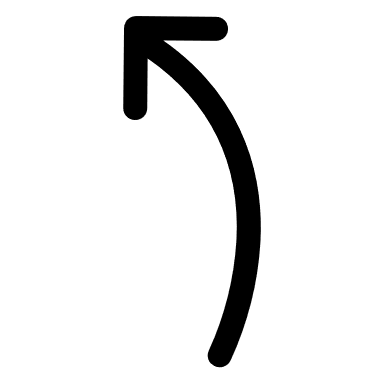 Business Intelligence
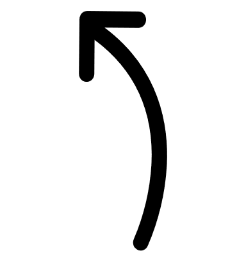 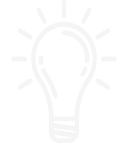 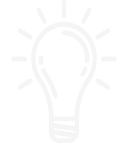 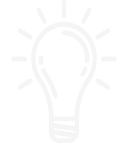 Q and A
Delivery
Introduction
Data Integration
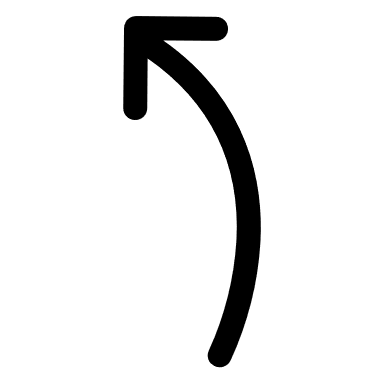 Presentation
Insights Creation
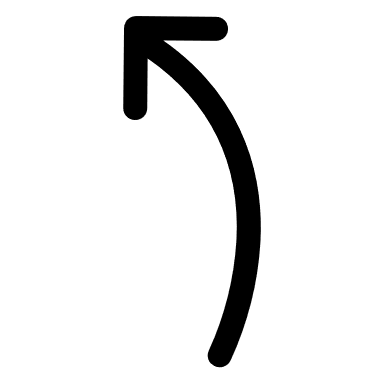 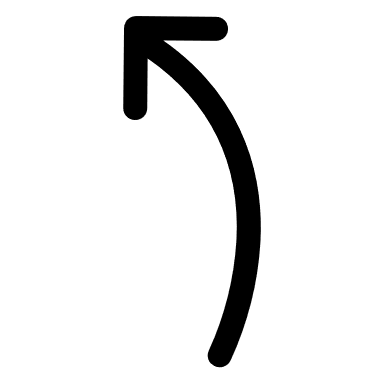 BIS Architecture
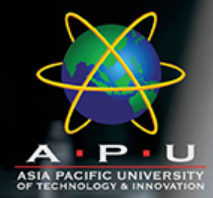 Generation 1
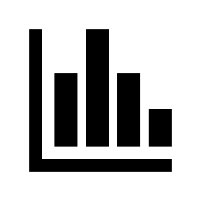 BI & DW Introduction
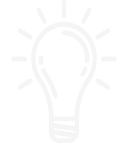 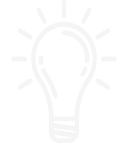 Q and A
Delivery
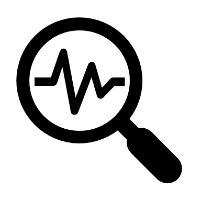 DBMS
ERP System
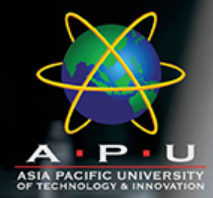 Generation 2
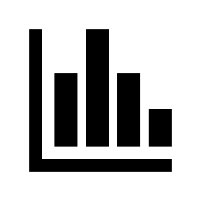 BI & DW Introduction
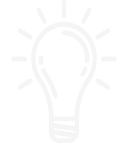 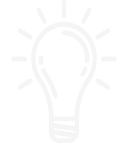 Q and A
Delivery
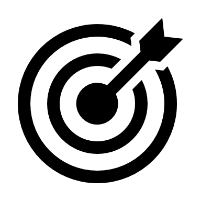 ELT / ETL
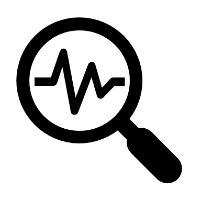 BIS
ERP System
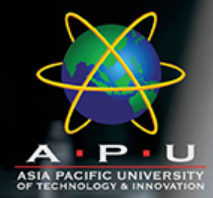 Generation 3
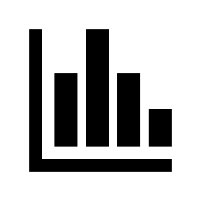 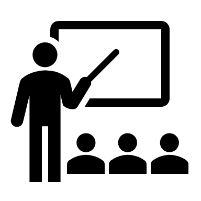 BI & DW Introduction
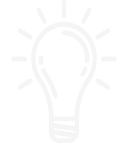 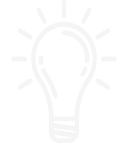 Q and A
Delivery
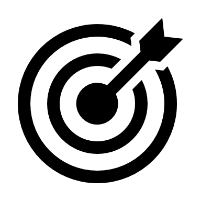 ELT / ETL
BDA
ERP System
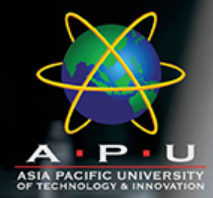 BIS 
I
CAPABILITIES
I
INFRASTRUCTURE
BI & DW Introduction
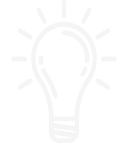 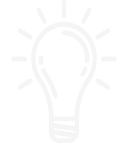 Q and A
Delivery
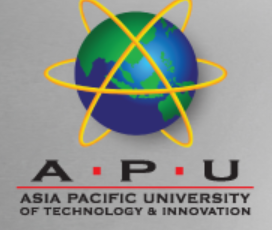 FOUR CAPABILITIES OF BIS
1. Data Integration: 
    Data integration is the process of combining data   from different sources into a single, unified view. 
Organizational Memory (OLTP):
      Organizational memory is the accumulated body of data, information, and knowledge created in the course of an individual organization's existence.
Data Mining:   
      A collection of tools for manipulating, mining, and analyzing the data in the data warehouse.
Presentation:
     The act or process of interpreting in visual terms or of putting into visible form
BIS Introduction
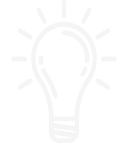 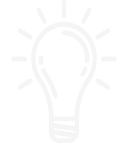 Q and A
Delivery
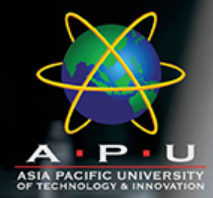 Module  Introduction
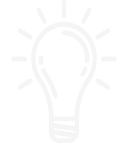 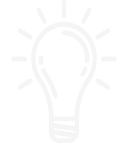 Q and A
Delivery
Module Information
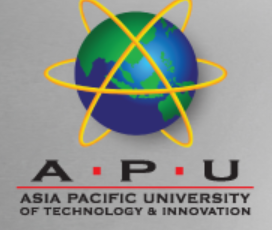 CLO’S Introduction
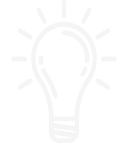 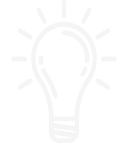 Q and A
Delivery
Module Descriptor
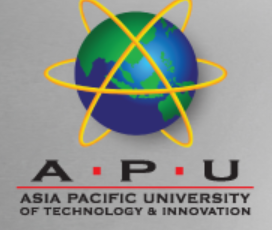 Assements Introduction
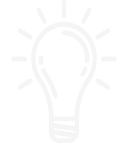 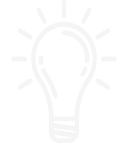 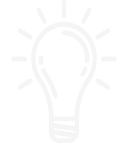 Q and A
Delivery
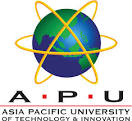 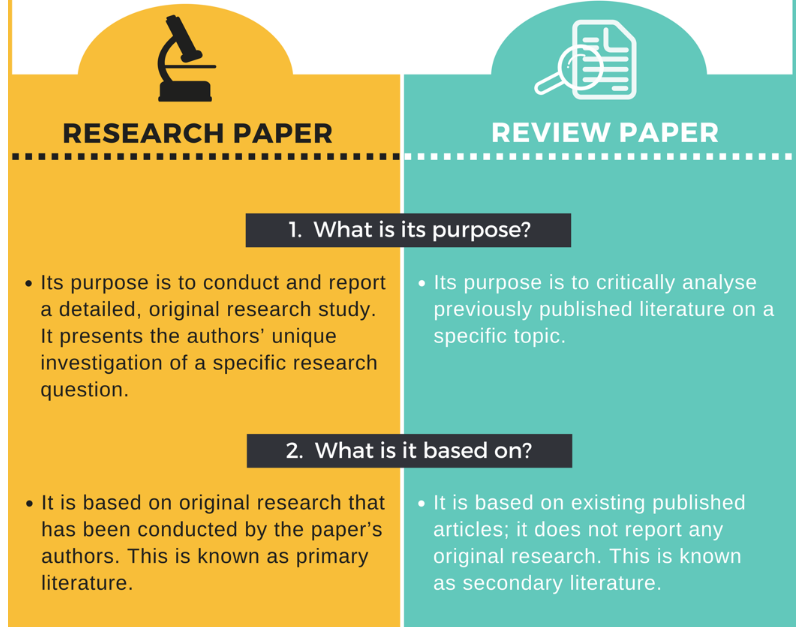 Assements Introduction
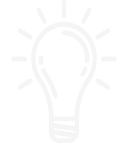 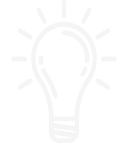 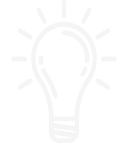 Q and A
Delivery
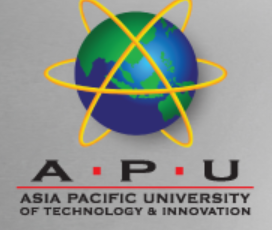 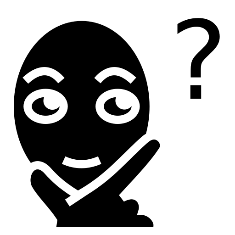 Week 2
Topic: BIS Tools and Technologies
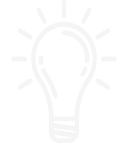 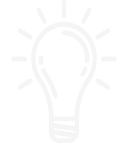 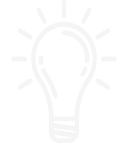 Q and A
Delivery
Introduction
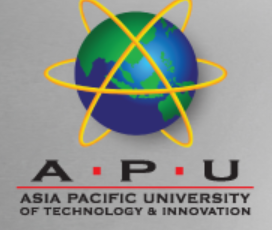 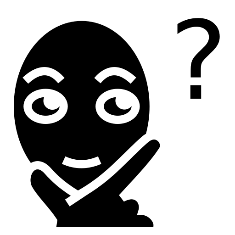 Week 3
Lecture:  Org. Memory and Integration
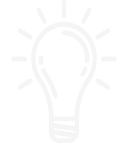 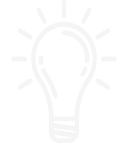 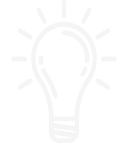 Q and A
Delivery
Introduction
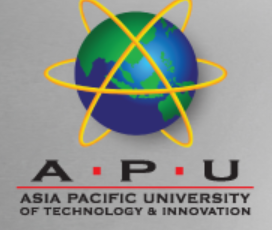 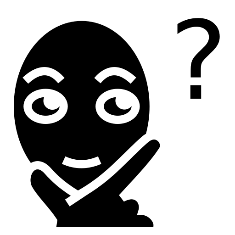 Week 4
Topic: Insight Creation and Data Mining processes
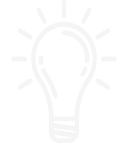 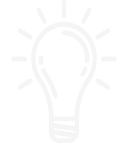 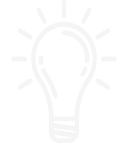 Q and A
Delivery
Introduction
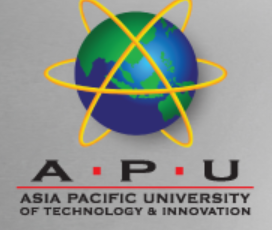 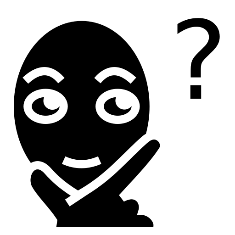 Week 5
Topic: Insight Creation with Structure Data
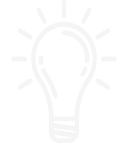 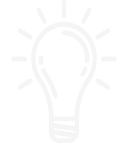 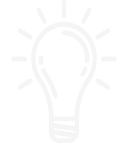 Q and A
Delivery
Introduction
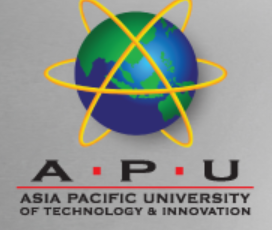 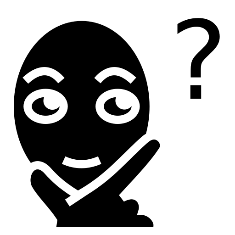 Week 6
Lecture: Insight Creation with Unstructured Data
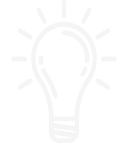 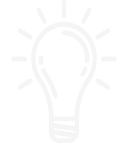 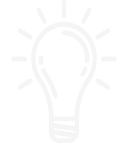 Q and A
Delivery
Introduction
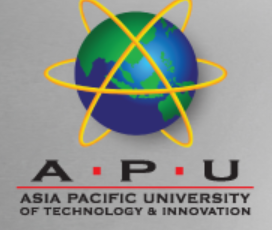 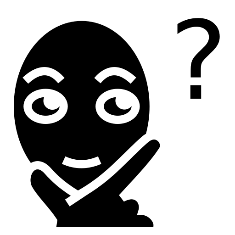 Week 7
Topic: Insight Creation through Information and Knowledge Analysis
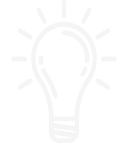 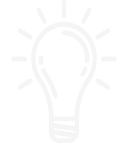 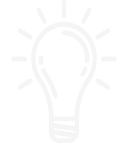 Q and A
Delivery
Introduction
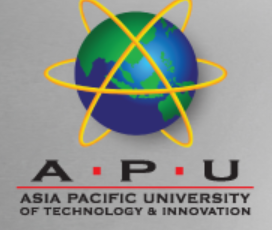 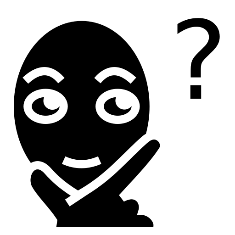 Week 8
Lecture: Presentation Capability
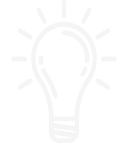 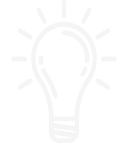 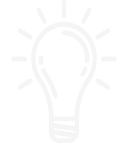 Q and A
Delivery
Introduction
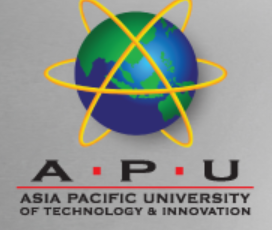 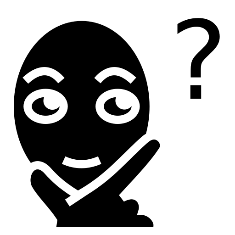 Next Class?
Topic: BI Tools and Technologies
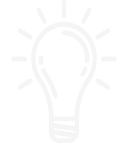 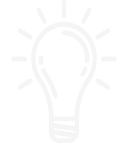 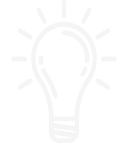 Q and A
Delivery
Introduction
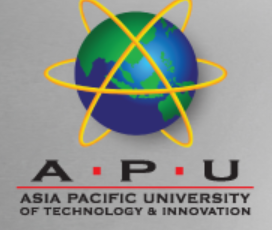 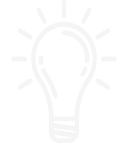 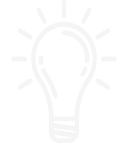 BI Vs DA
Q and A
Delivery
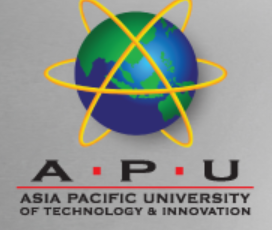 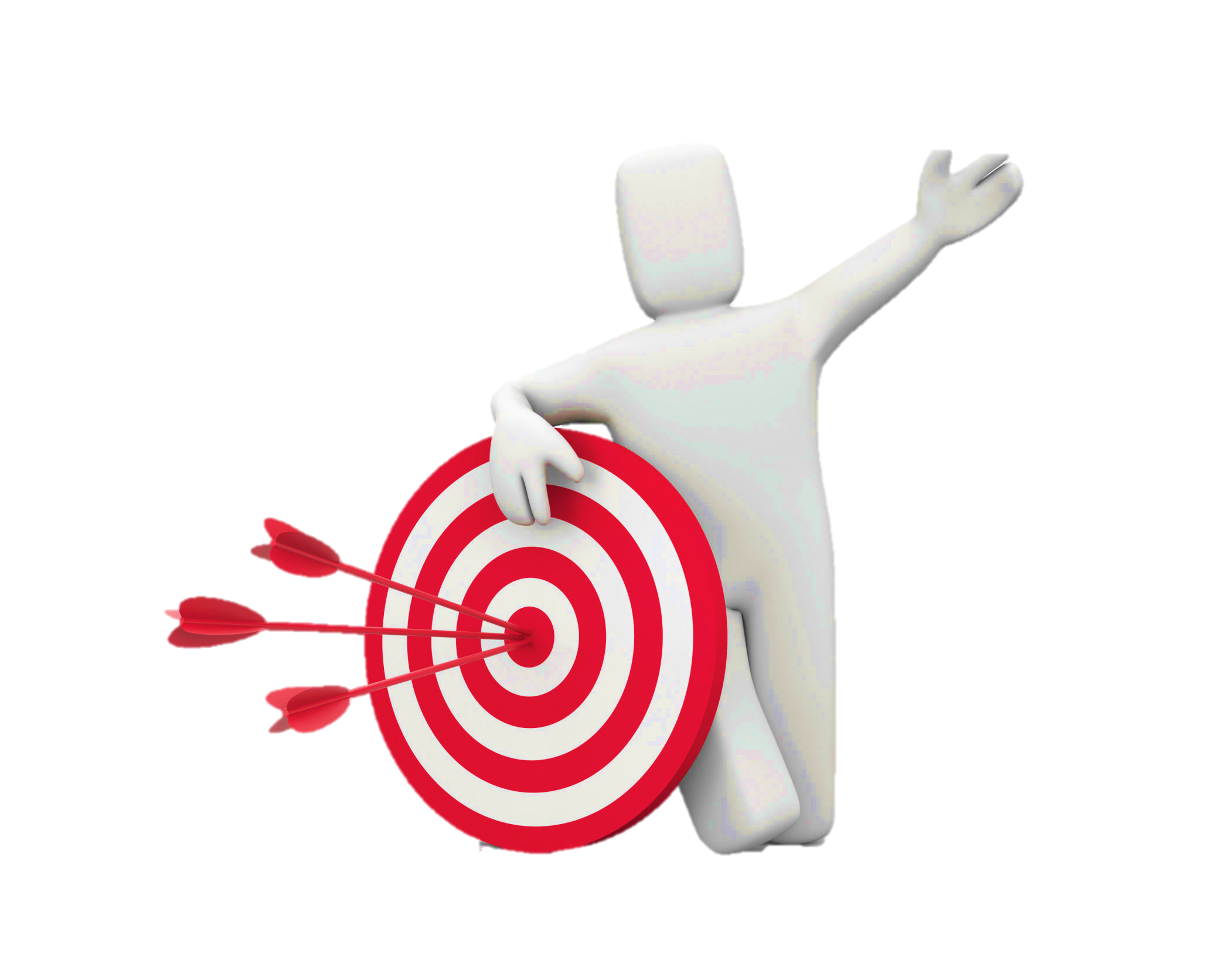 Q and A
Please Ask Any Questions Related To Today’s Discussion
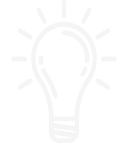 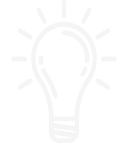 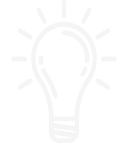 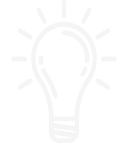 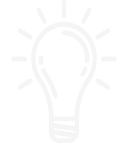 Q and A
Delivery
Introduction
THANK YOU